Brandenburger Verein für gemeindenahe Psychiatrie e.V.
Monatsprogramm September 2024
9 – 11 Uhr
Morgen Café
9:30 – 11 Uhr
Morgen Café
09:30-11:30 Uhr
Bewegungsgruppe
13-14:30 Uhr
Tischtennis
Sozialer Tag 
11 – 16 Uhr
14:30-17:30 Uhr
Highlight
15 – 16 Uhr
Line Dance
15 – 17:30 Uhr
Kreative Küche
16: 30-17:30 Uhr
Aktiv & Entspannt
16 – 18 Uhr
Volleyball
Zitat des Monats: 
Ich besuche gern die KBS, … 
„…weil ich in meiner Freizeit gern in netter Gesellschaft bin.“ 
(ein Stammbesucher der KBS)
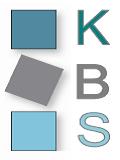 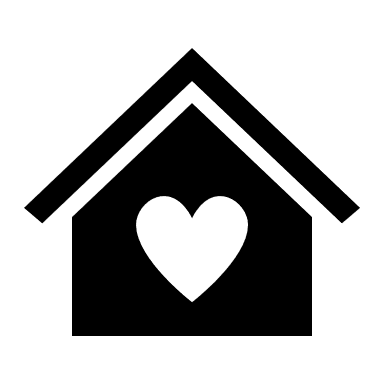 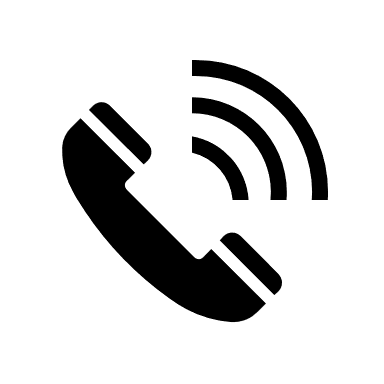 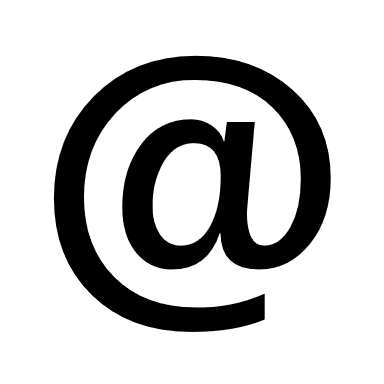